ПРОЕКТ ВНЕСЕНИЯ ИЗМЕНЕНИЙ В ГЕНЕРАЛЬНЫЙ ПЛАН
НИЖНЕУДИНСКОГО МУНИЦИПАЛЬНОГО ОБРАЗОВАНИЯ
Заказчик – Администрация Нижнеудинского муниципального образования
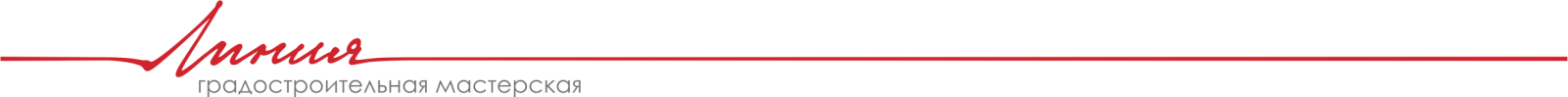 664025, Иркутская область, г. Иркутск, ул. Степана Разина дом 31, кв.9
Тел./факс: +7(908)6468362, +7(914)8879336
Внесение изменений в генеральный план вызвано необходимостью:
определения перспективного развития г. Нижнеудинска с учетом последствий затопления в июне 2019г;

определения назначения территории муниципального образования, исходя из социальных, экономических, экологических и иных факторов для обеспечения устойчивого развития территории;

актуализации материалов генерального плана в соответствии с документами, которые были ранее утверждены или изменены;

корректировкой расчета и размещением объектов капитального строительства регионального, местного значения муниципального района и местного значения поселения; 

приведения границ функциональных зон в соответствие с актуальными сведениями государственного кадастра недвижимости; 

изменения границы населенного пункта (исключение земель лесного фонда).
ПРОЕКТ ВНЕСЕНИЯ ИЗМЕНЕНИЙ В ГЕНЕРАЛЬНЫЙ ПЛАН
НИЖНЕУДИНСКОГО МУНИЦИПАЛЬНОГО ОБРАЗОВАНИЯ
В проекте учитываются разработанные и утвержденные документы:
Схема территориального планирования Иркутской области от 06.03.2019 
    № 203-пп
- Схема территориального планирования муниципального района   муниципального образования «Нижнеудинский район» (Решение Думы муниципального района муниципального образования «Нижнеудинский район» № 34 от 30.04.2013 г.);
Генеральный план Нижнеудинского муниципального образования Нижнеудинского района Иркутской области (Решение Думы Нижнеудинского муниципального образования от 06.12.2011 г. №90);
Стратегия социально-экономического развития Нижнеудинского муниципального образования на период до 2030 года(утв. Решением Думы от 13.12.2018 г. № 75);
И другие документы
ПРОЕКТ ВНЕСЕНИЯ ИЗМЕНЕНИЙ В ГЕНЕРАЛЬНЫЙ ПЛАН
НИЖНЕУДИНСКОГО МУНИЦИПАЛЬНОГО ОБРАЗОВАНИЯ
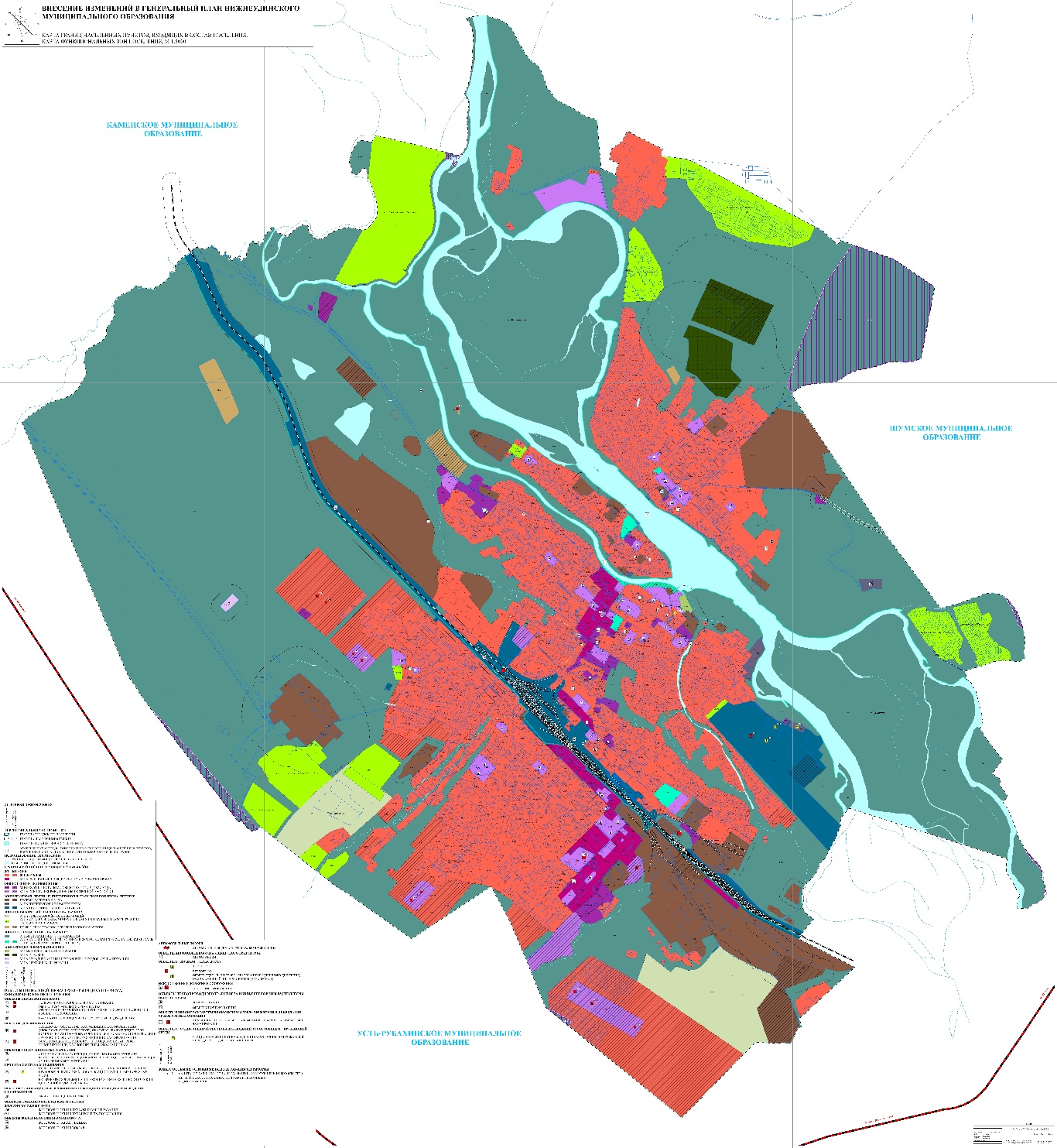 ГЕНЕРАЛЬНЫЙ 
ПЛАН
ПРОЕКТ ВНЕСЕНИЯ ИЗМЕНЕНИЙ В ГЕНЕРАЛЬНЫЙ ПЛАН
НИЖНЕУДИНСКОГО МУНИЦИПАЛЬНОГО ОБРАЗОВАНИЯ
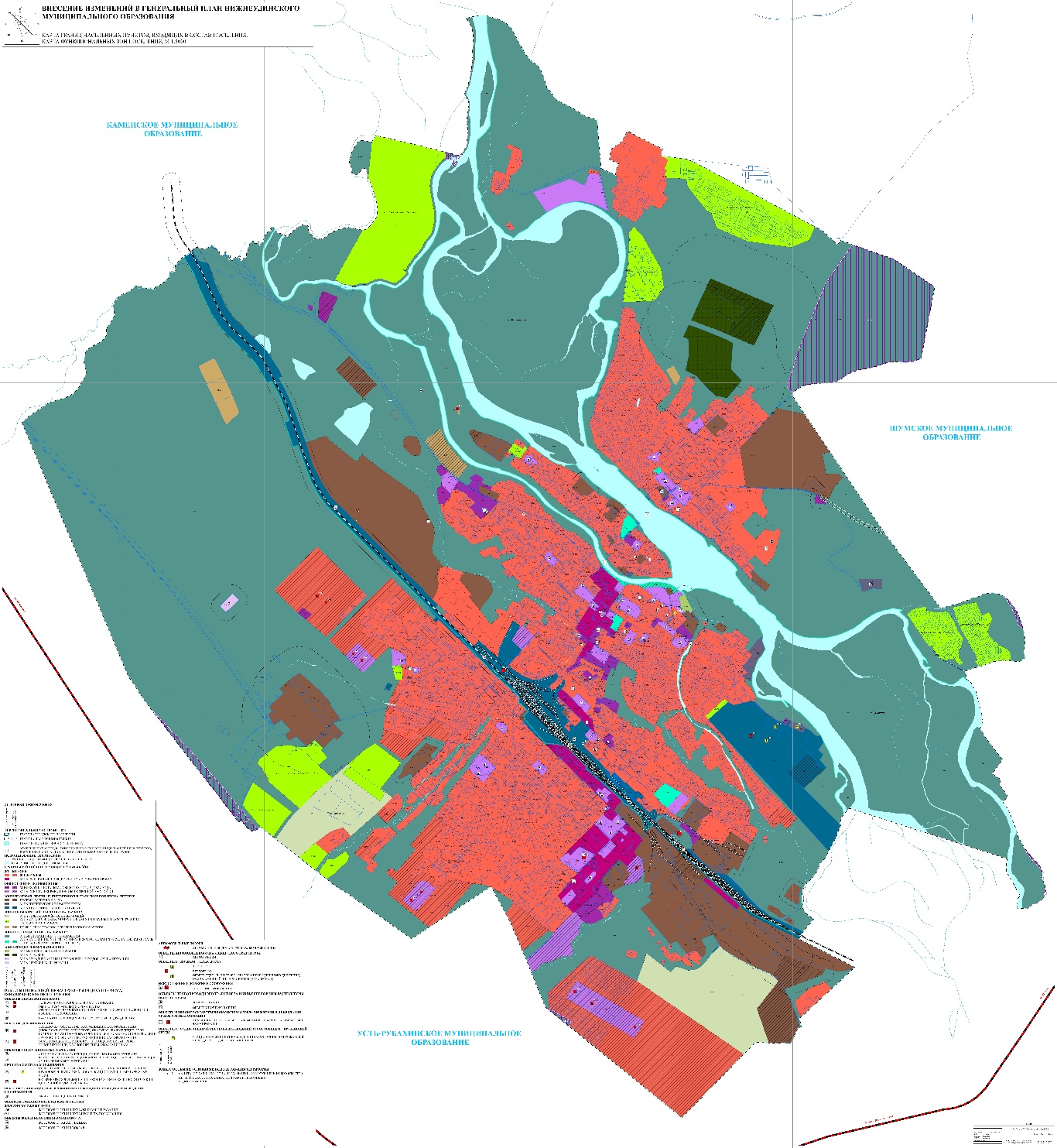 Сроки реализации 
проекта
1 очередь строительства – 2029 г
расчетный срок – 2039 г
ПРОЕКТ ВНЕСЕНИЯ ИЗМЕНЕНИЙ В ГЕНЕРАЛЬНЫЙ ПЛАН
НИЖНЕУДИНСКОГО МУНИЦИПАЛЬНОГО ОБРАЗОВАНИЯ
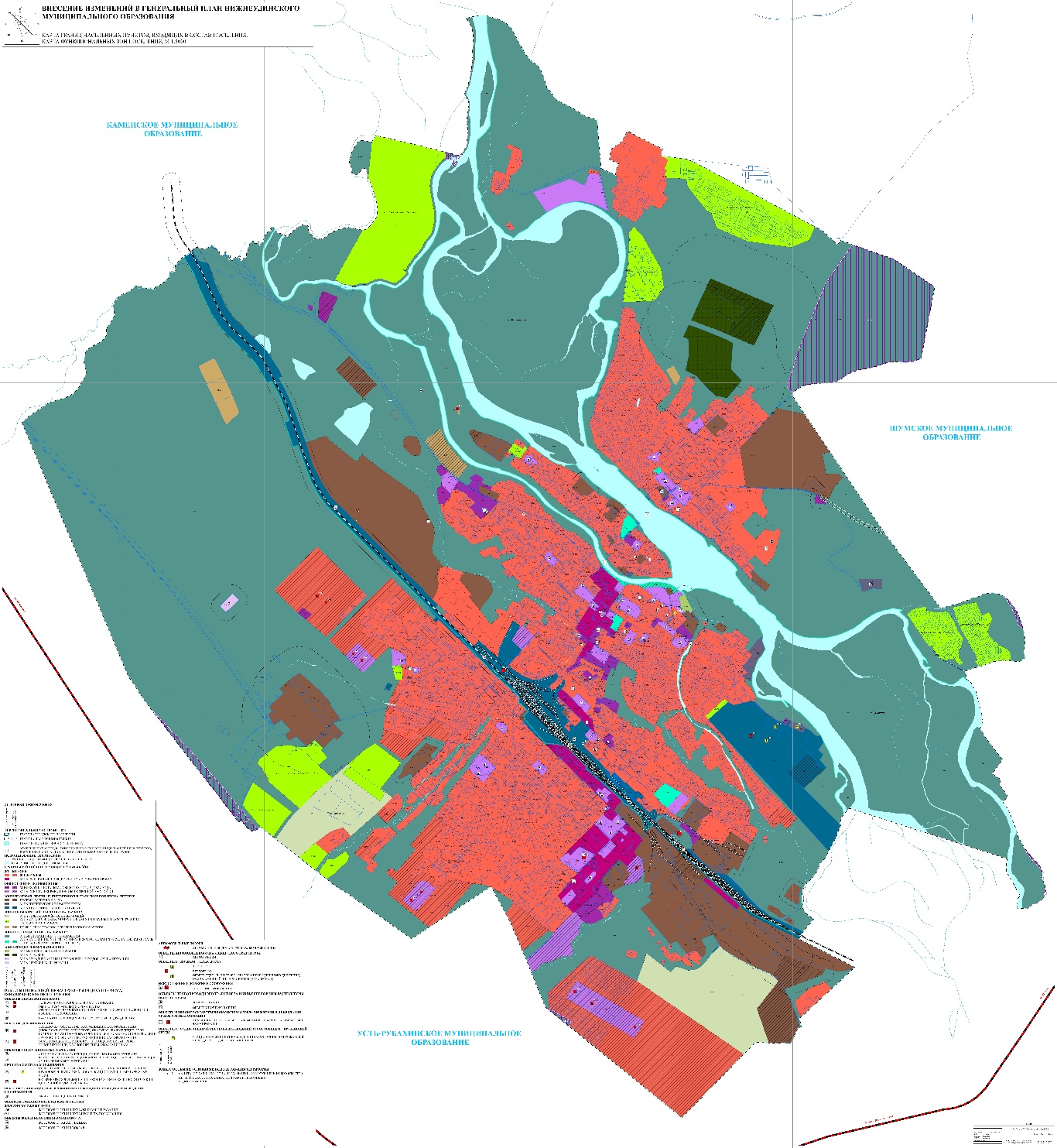 Население
Существующее население
33,9 тыс.чел.

I очередь (2029 г) 
генерального плана составит 
34,5 тыс. чел.

Расчетный срок (2039 г.) генерального плана составит 
35,0 тыс. чел.
ПРОЕКТ ВНЕСЕНИЯ ИЗМЕНЕНИЙ В ГЕНЕРАЛЬНЫЙ ПЛАН
НИЖНЕУДИНСКОГО МУНИЦИПАЛЬНОГО ОБРАЗОВАНИЯ
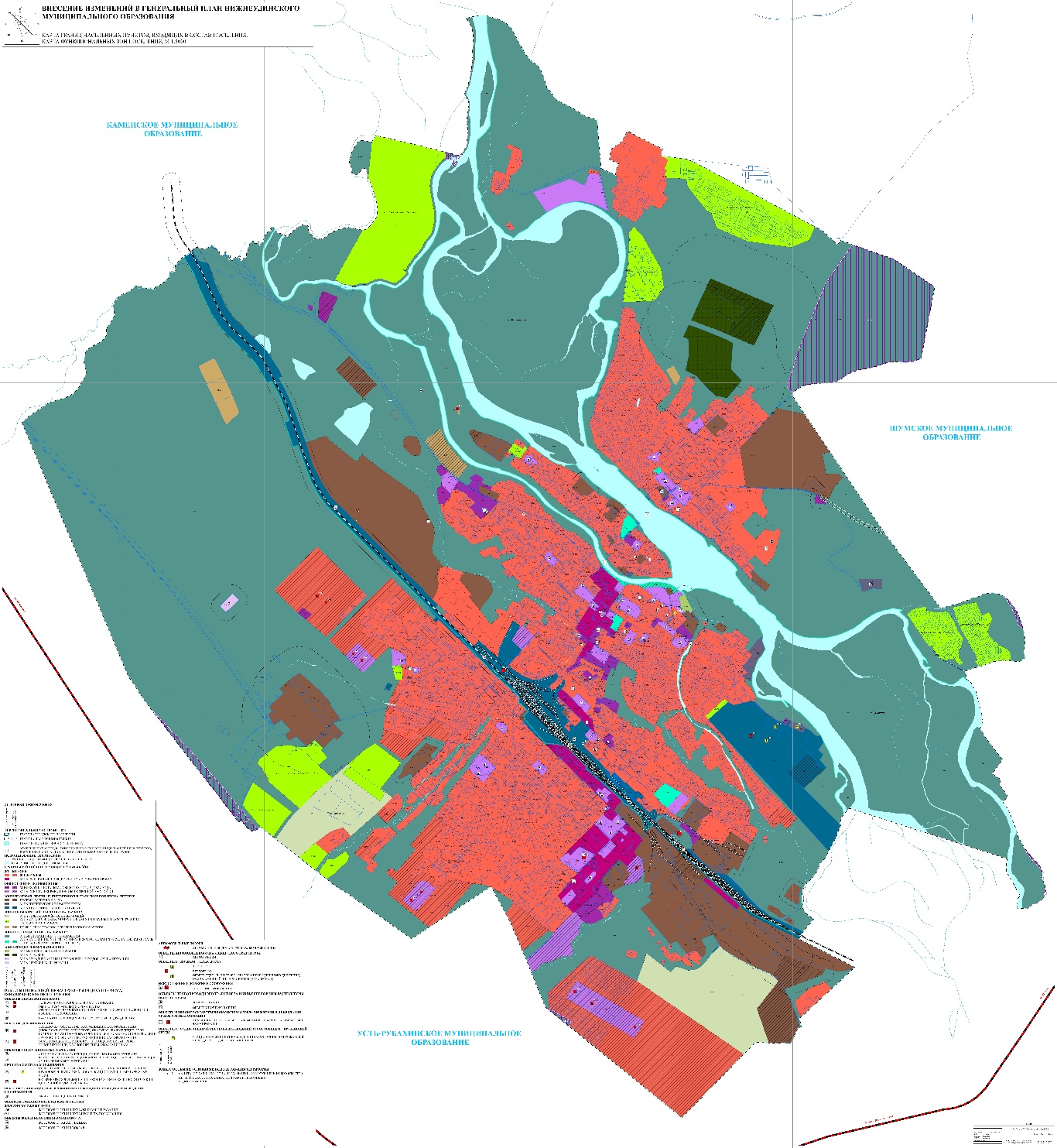 Жилой фонд
существующий жилищный фонд 
– 807,7 тыс. кв. м. 

убыль жилого фонда – 181,3 тыс. кв. м.
Планируемый жилищный фонд  составит (2039г.)
945,0 тыс. кв. м
Расчетная жилищная обеспеченность 
– 27,0 кв. м. на чел.
ПРОЕКТ ВНЕСЕНИЯ ИЗМЕНЕНИЙ В ГЕНЕРАЛЬНЫЙ ПЛАН
НИЖНЕУДИНСКОГО МУНИЦИПАЛЬНОГО ОБРАЗОВАНИЯ
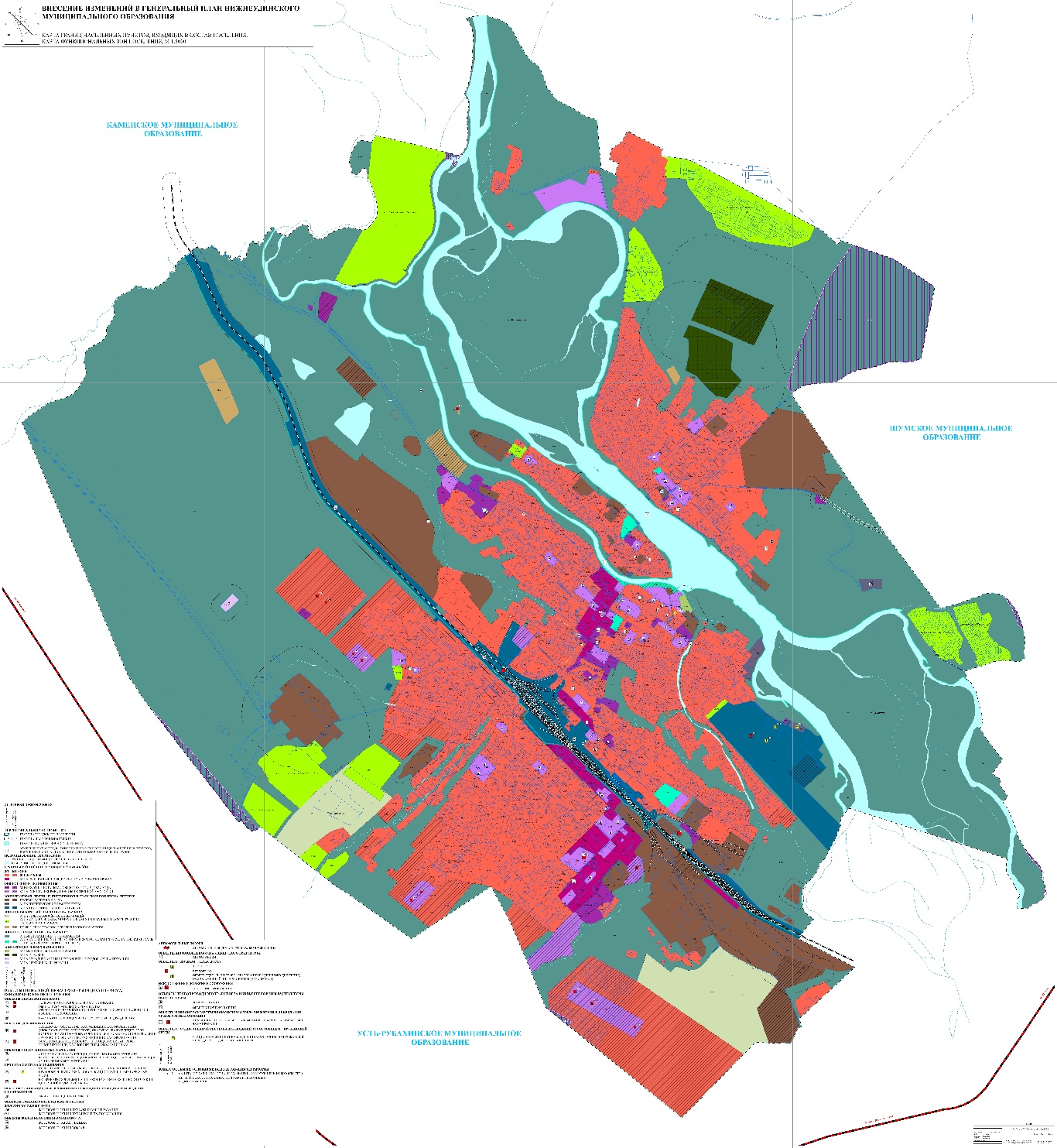 ИНЖЕНЕРНАЯ ЗАЩИТА ТЕРРИТОРИИ
Правобережная дамба
Левобережная дамба
1 очередь
Расчетный срок
Зона затопления
ПРОЕКТ ВНЕСЕНИЯ ИЗМЕНЕНИЙ В ГЕНЕРАЛЬНЫЙ ПЛАН
НИЖНЕУДИНСКОГО МУНИЦИПАЛЬНОГО ОБРАЗОВАНИЯ
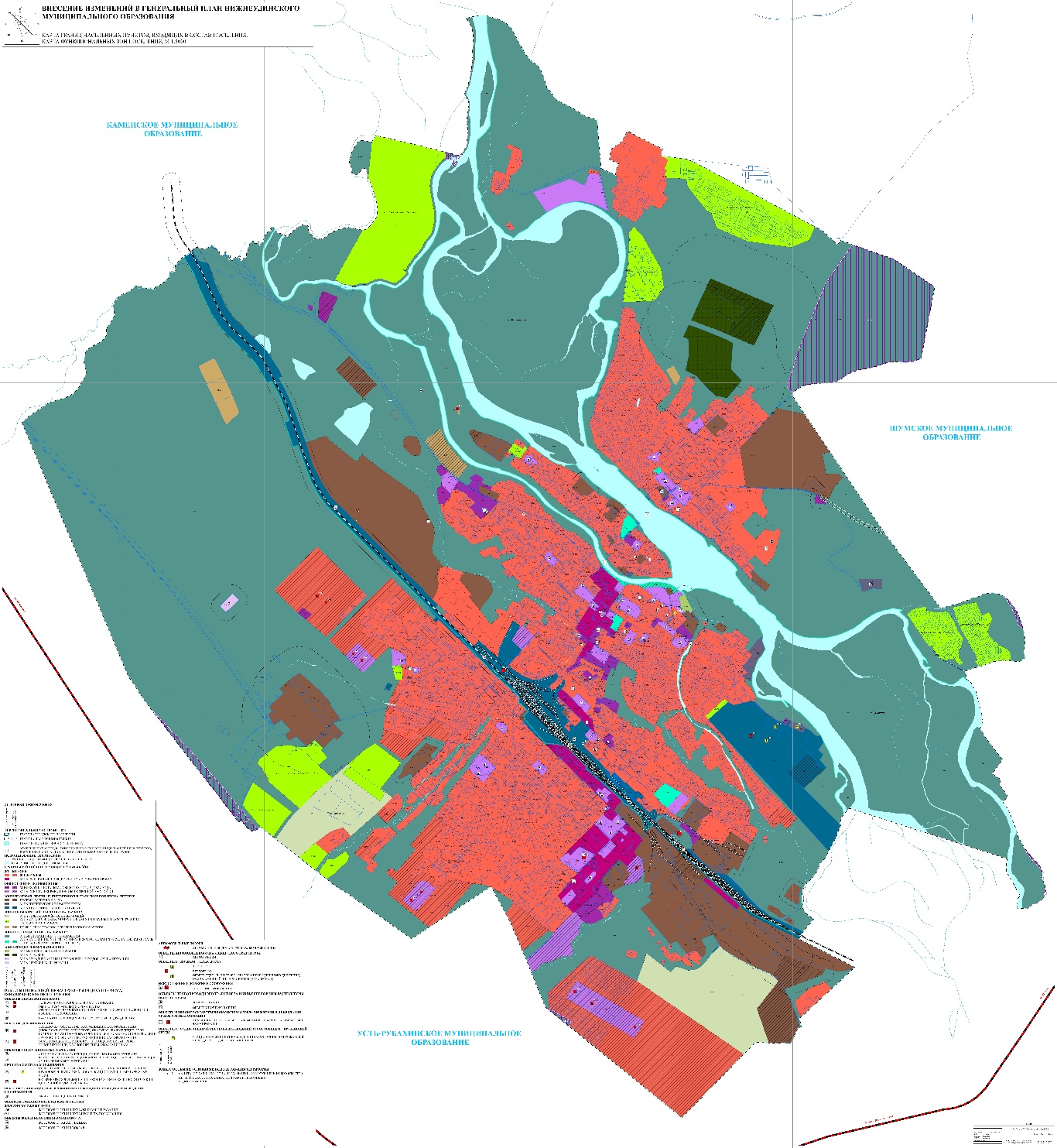 ФЕДЕРАЛЬНЫЕ ОБЪЕКТЫ
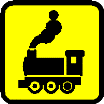 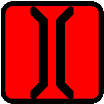 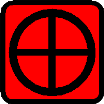 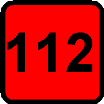 обход
ж/д пути
ПРОЕКТ ВНЕСЕНИЯ ИЗМЕНЕНИЙ В ГЕНЕРАЛЬНЫЙ ПЛАН
НИЖНЕУДИНСКОГО МУНИЦИПАЛЬНОГО ОБРАЗОВАНИЯ
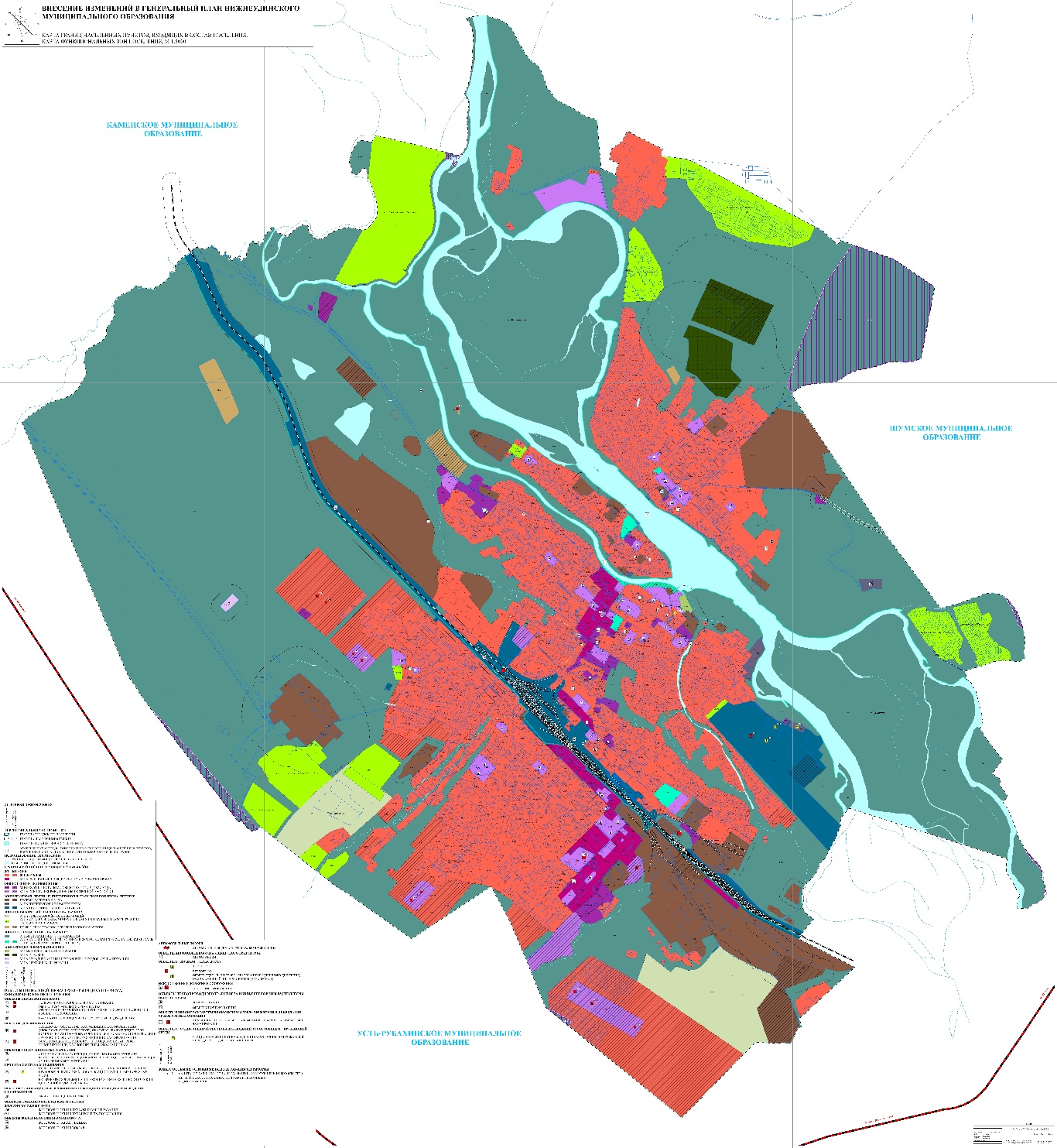 РЕГИОНАЛЬНЫЕ ОБЪЕКТЫ
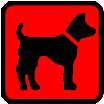 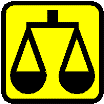 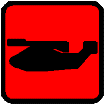 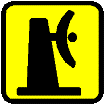 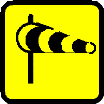 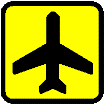 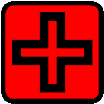 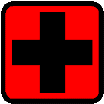 ПРОЕКТ ВНЕСЕНИЯ ИЗМЕНЕНИЙ В ГЕНЕРАЛЬНЫЙ ПЛАН
НИЖНЕУДИНСКОГО МУНИЦИПАЛЬНОГО ОБРАЗОВАНИЯ
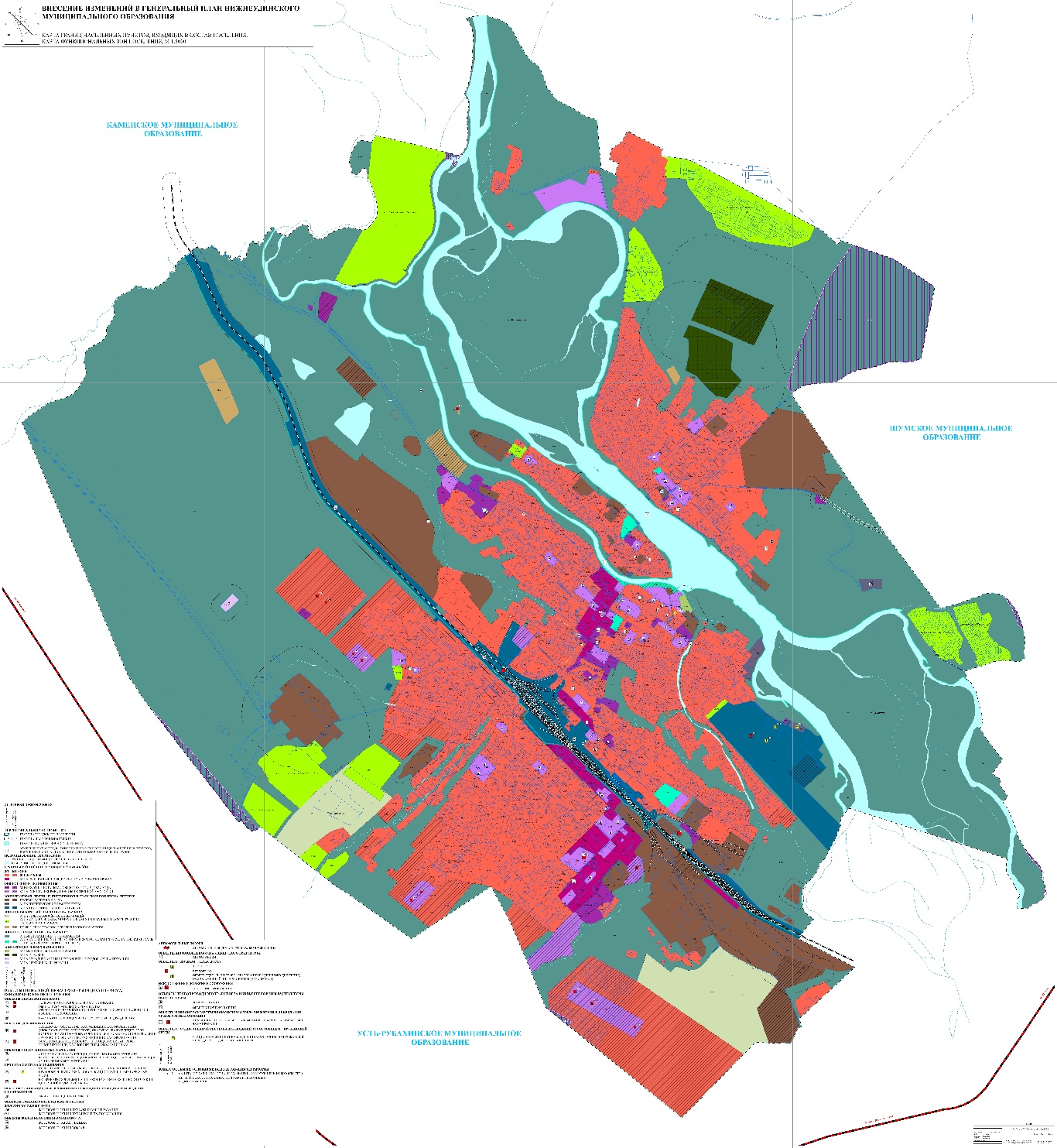 Формирование жилой зоны
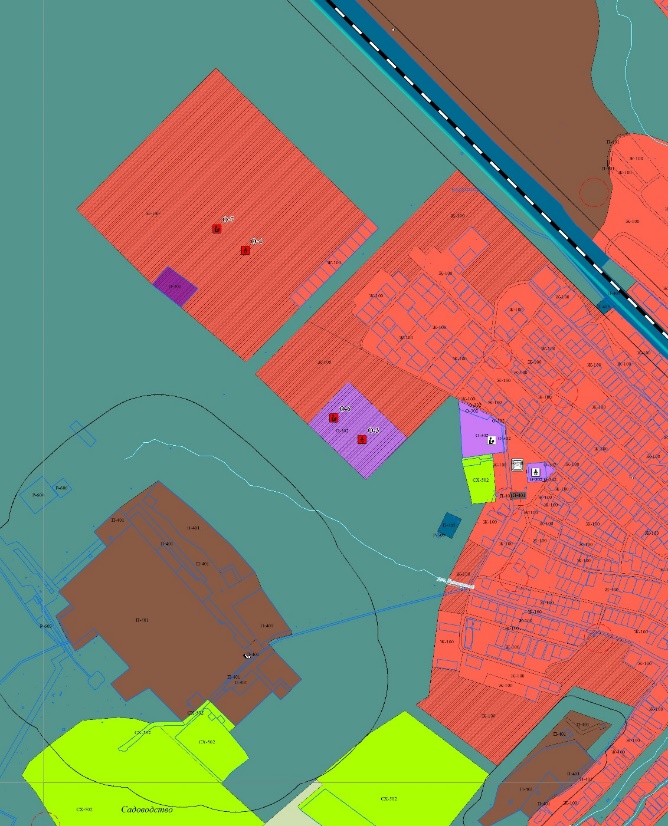 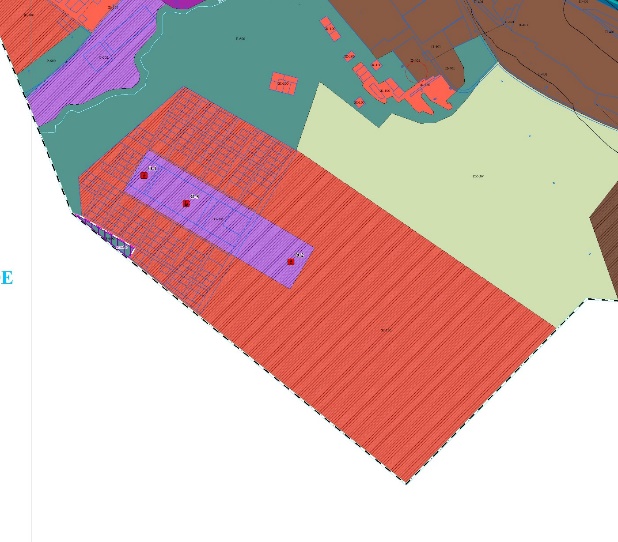 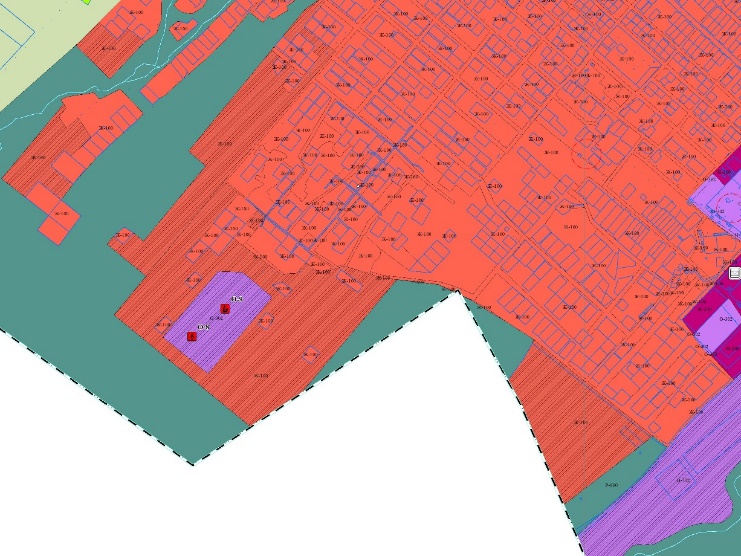 ПРОЕКТ ВНЕСЕНИЯ ИЗМЕНЕНИЙ В ГЕНЕРАЛЬНЫЙ ПЛАН
НИЖНЕУДИНСКОГО МУНИЦИПАЛЬНОГО ОБРАЗОВАНИЯ
Формирование зон смешанного и общественно-делового назначения
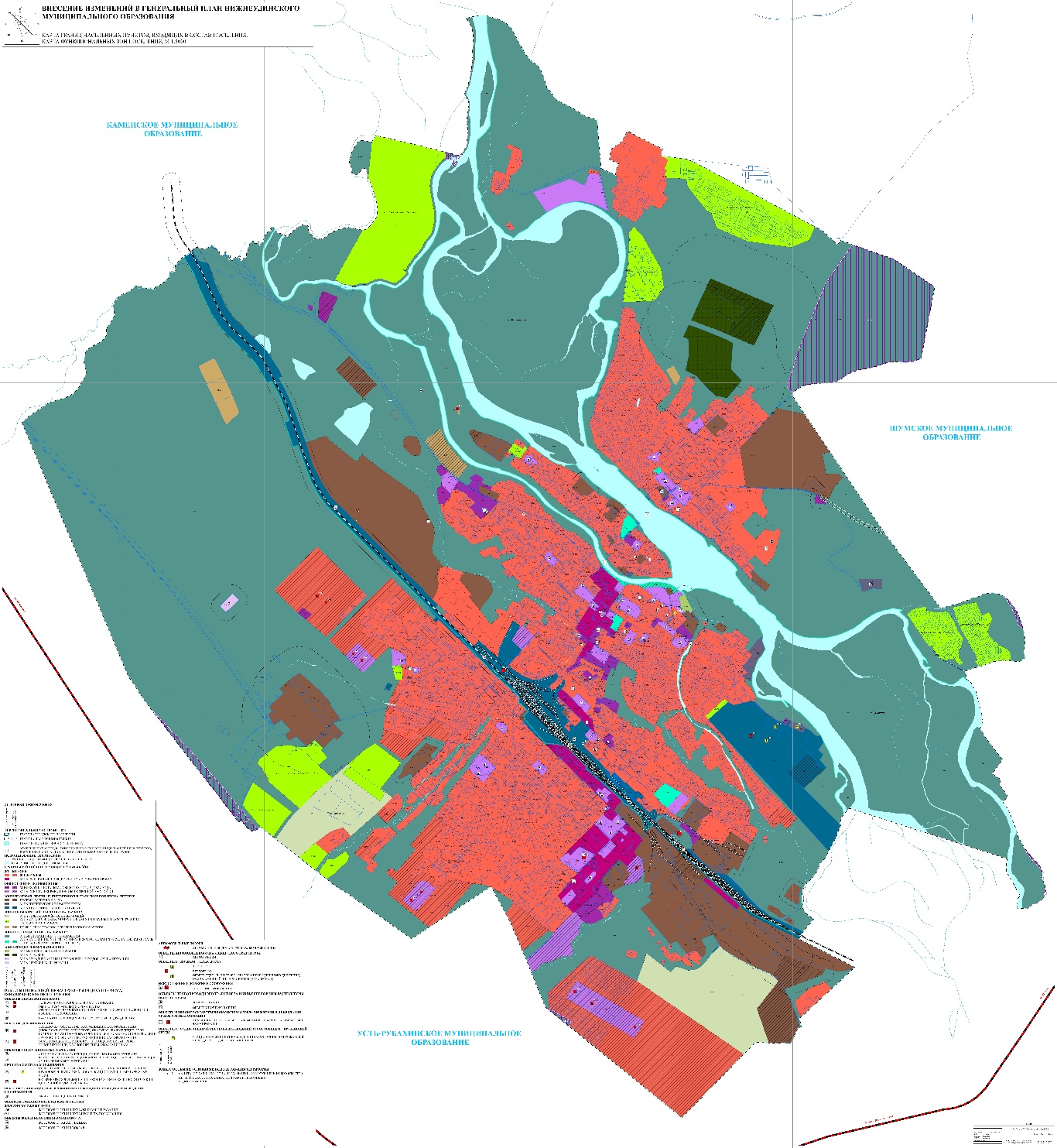 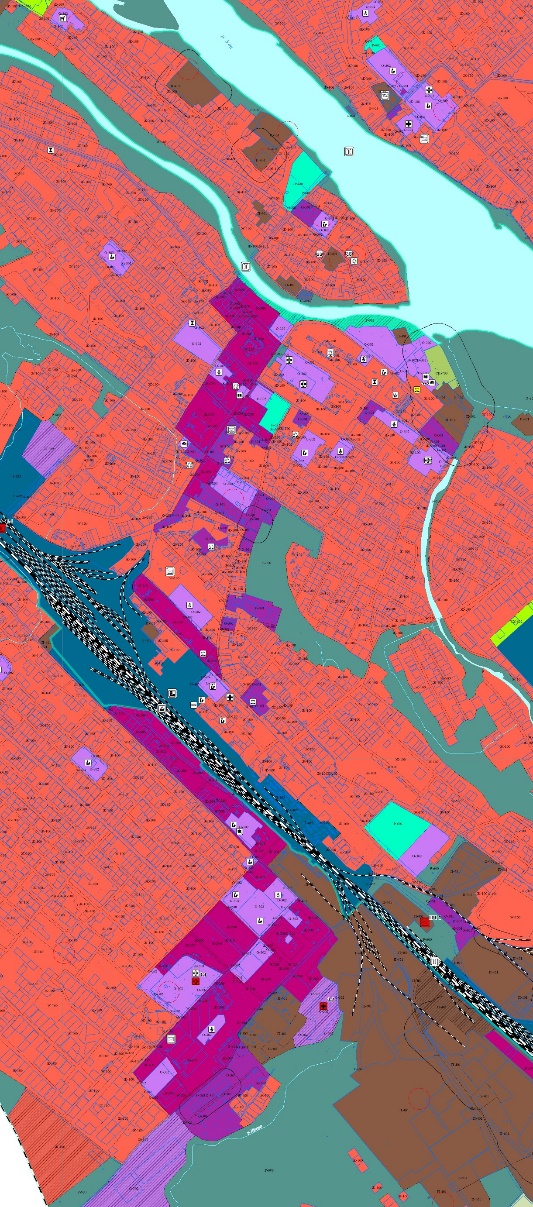 ПРОЕКТ ВНЕСЕНИЯ ИЗМЕНЕНИЙ В ГЕНЕРАЛЬНЫЙ ПЛАН
НИЖНЕУДИНСКОГО МУНИЦИПАЛЬНОГО ОБРАЗОВАНИЯ
Формирование зон специализированного назначения
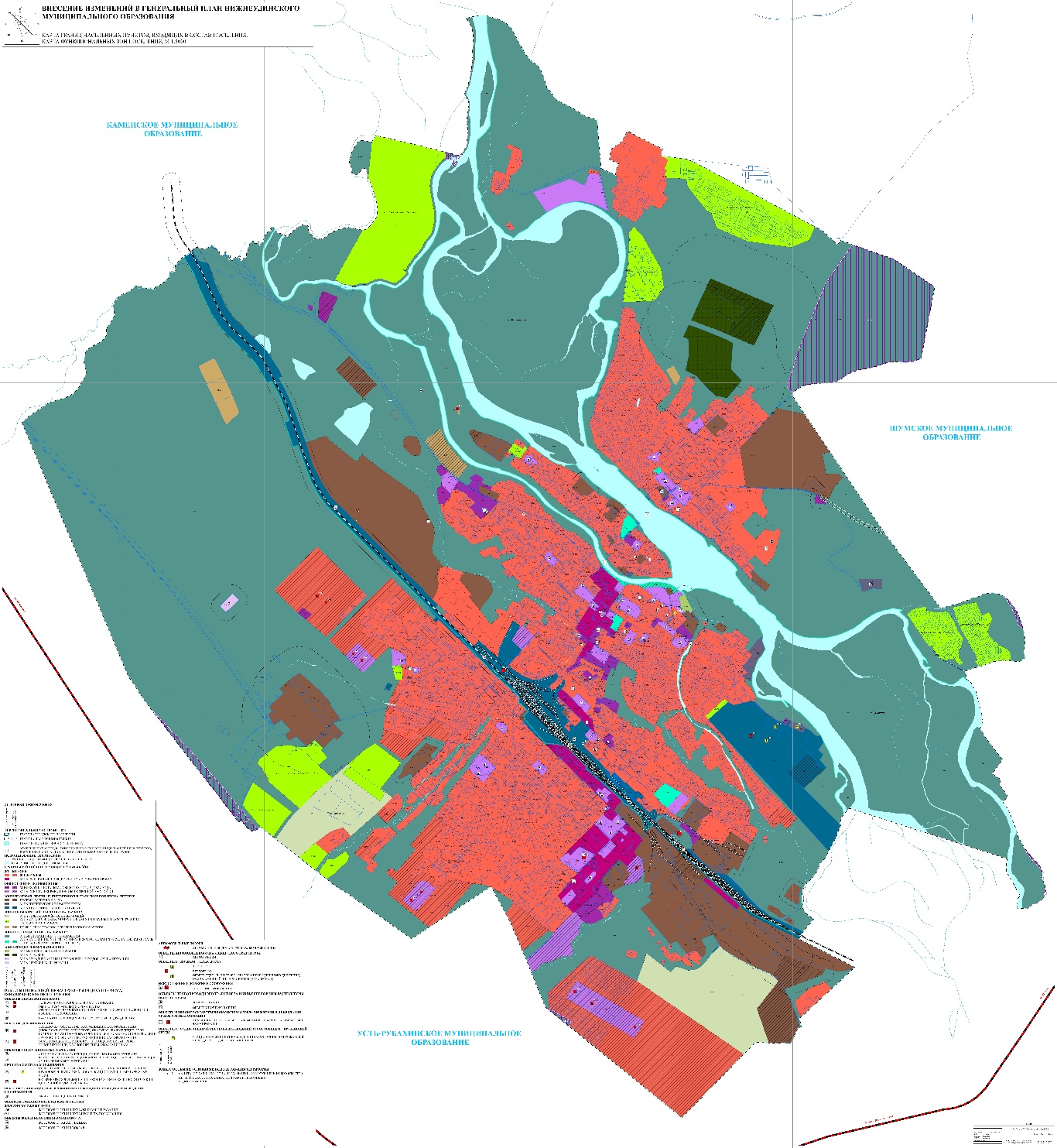 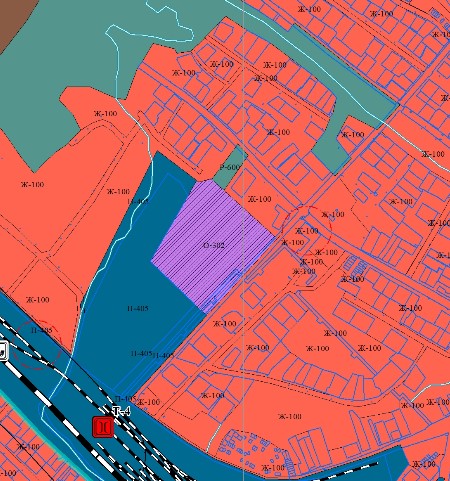 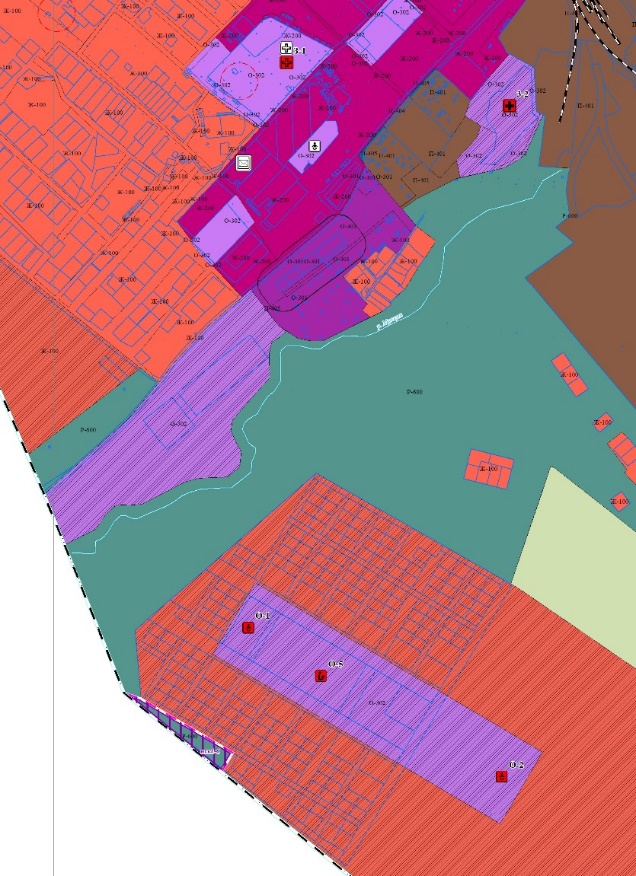 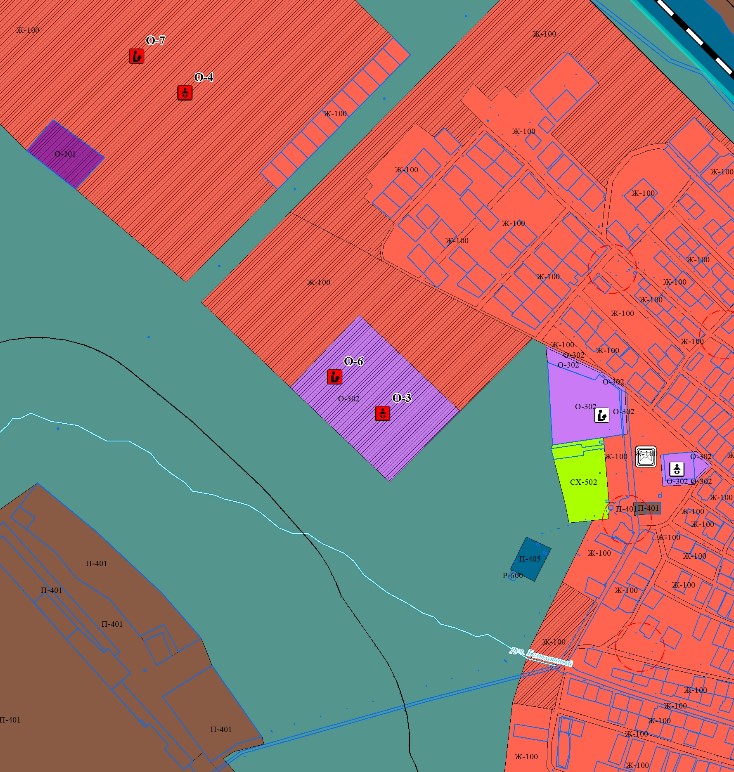 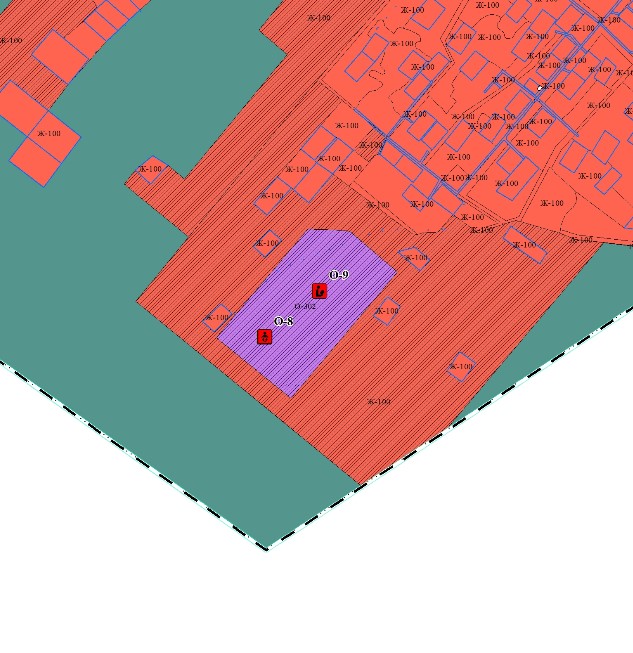 ПРОЕКТ ВНЕСЕНИЯ ИЗМЕНЕНИЙ В ГЕНЕРАЛЬНЫЙ ПЛАН
НИЖНЕУДИНСКОГО МУНИЦИПАЛЬНОГО ОБРАЗОВАНИЯ
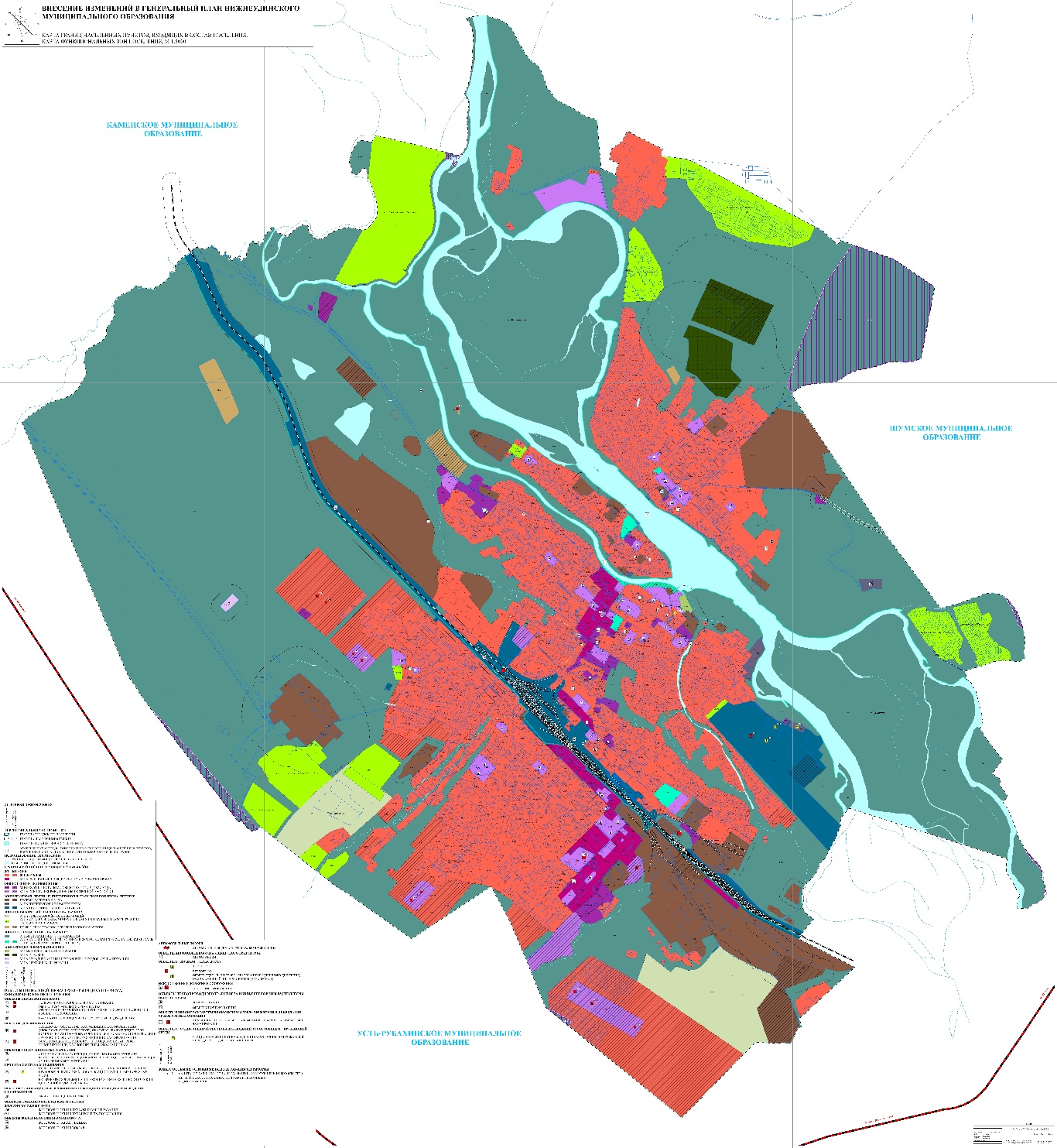 ОБЪЕКТЫ РАЙОННОГО ЗНАЧЕНИЯ
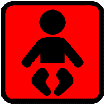 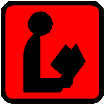 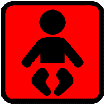 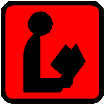 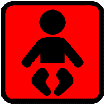 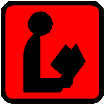 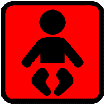 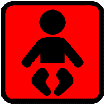 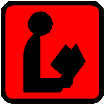 ПРОЕКТ ВНЕСЕНИЯ ИЗМЕНЕНИЙ В ГЕНЕРАЛЬНЫЙ ПЛАН
НИЖНЕУДИНСКОГО МУНИЦИПАЛЬНОГО ОБРАЗОВАНИЯ
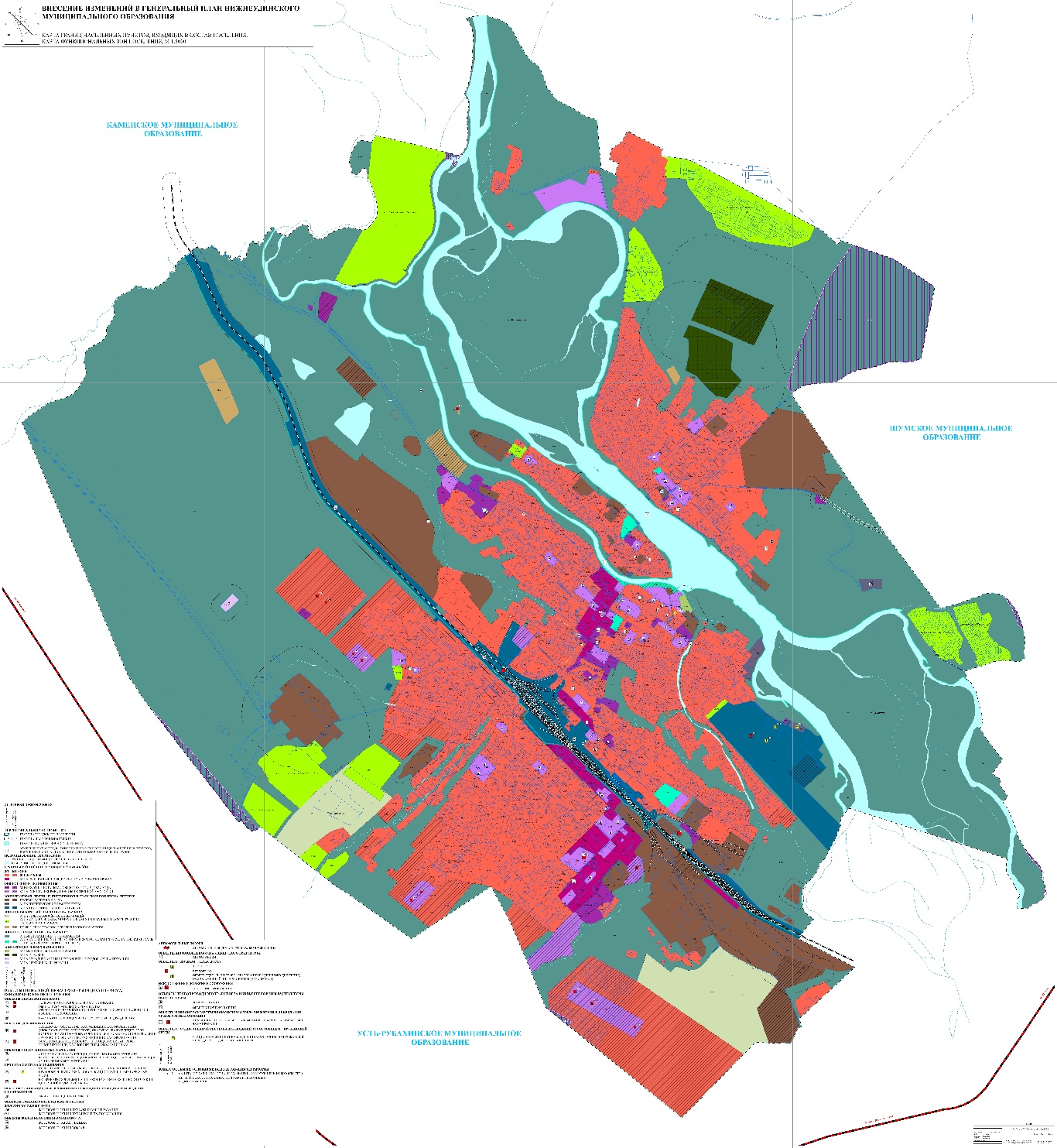 ОБЪЕКТЫ МЕСТНОГО ЗНАЧЕНИЯ
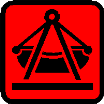 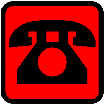 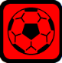 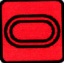 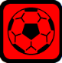 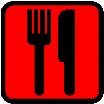 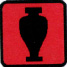 ПРОЕКТ ВНЕСЕНИЯ ИЗМЕНЕНИЙ В ГЕНЕРАЛЬНЫЙ ПЛАН
НИЖНЕУДИНСКОГО МУНИЦИПАЛЬНОГО ОБРАЗОВАНИЯ
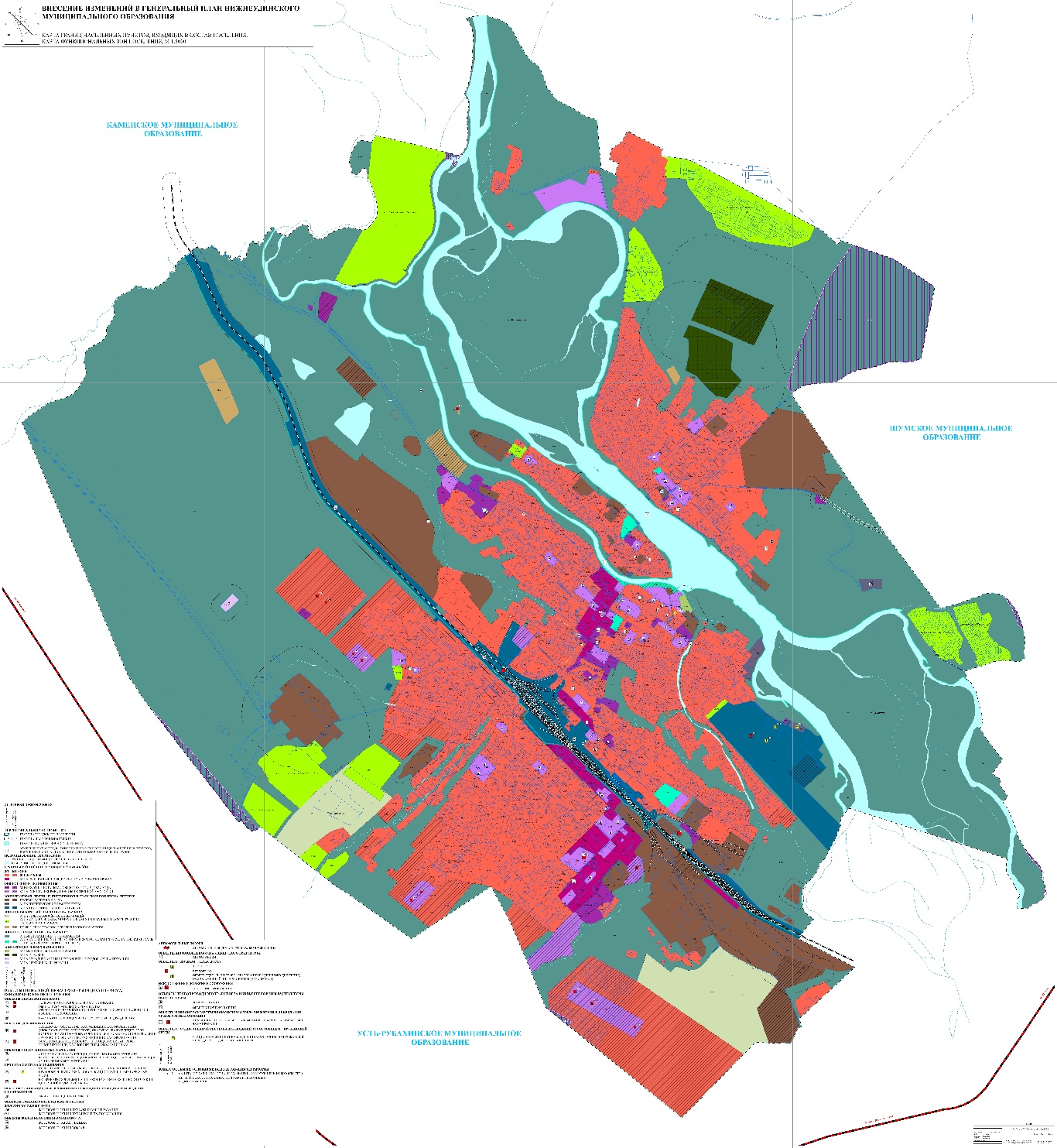 Организация рекреационной зоны
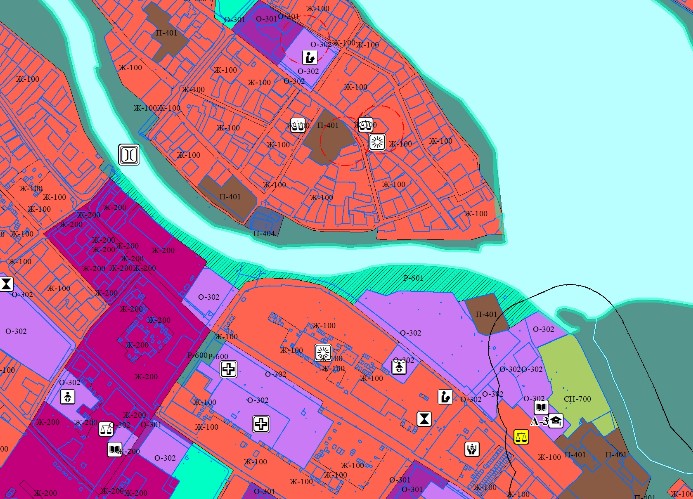 ПРОЕКТ ВНЕСЕНИЯ ИЗМЕНЕНИЙ В ГЕНЕРАЛЬНЫЙ ПЛАН
НИЖНЕУДИНСКОГО МУНИЦИПАЛЬНОГО ОБРАЗОВАНИЯ
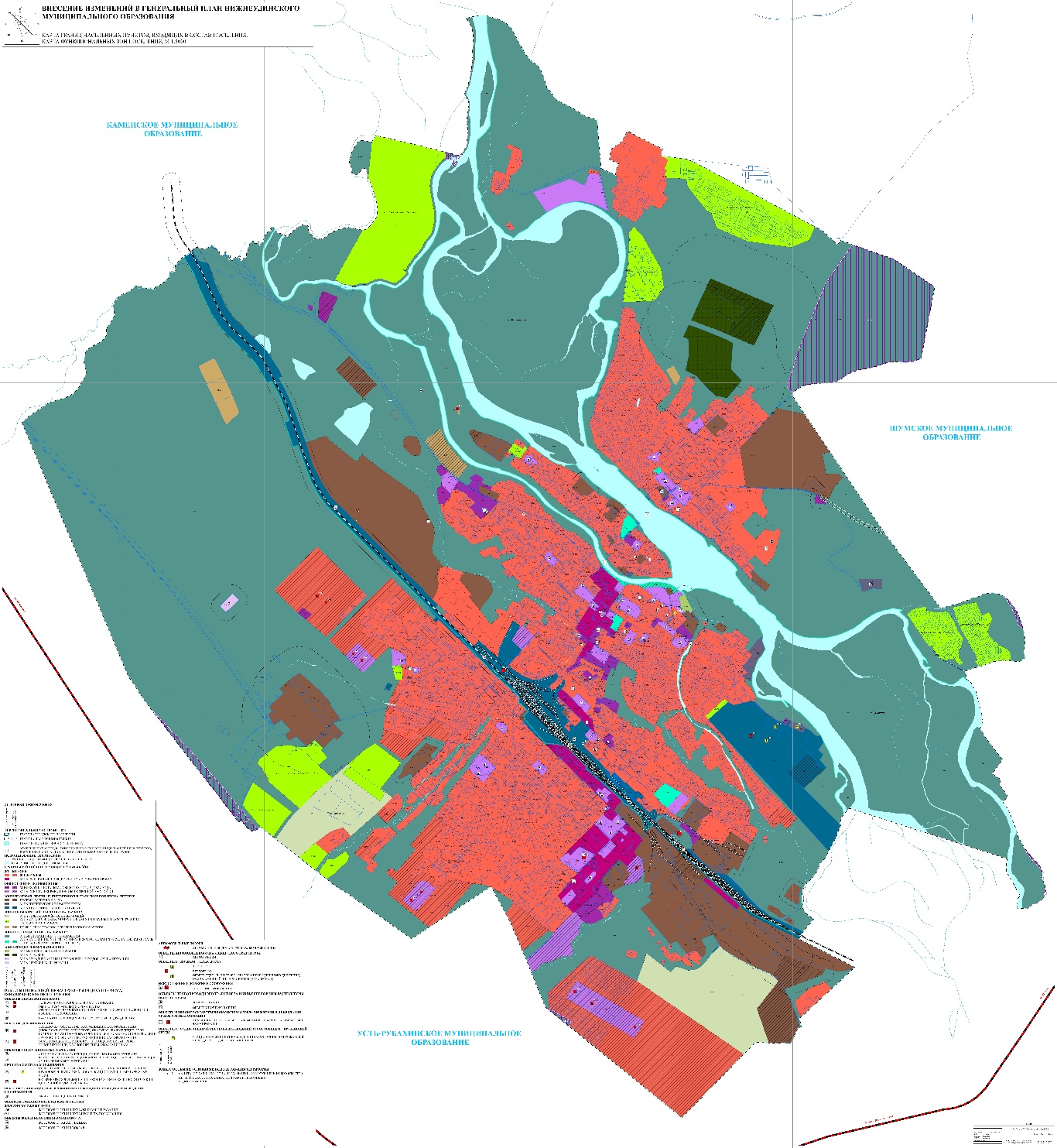 ОБЪЕКТЫ ИНЖЕНЕРНОЙ И ТРАНСПОРТНОЙ ИНФРАСТРУКТУРЫ
МЕСТНОГО ЗНАЧЕНИЯ
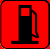 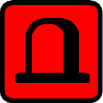 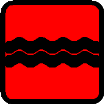 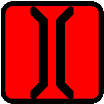 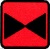 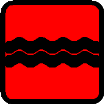 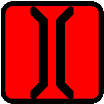 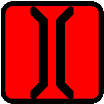 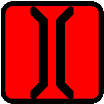 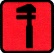 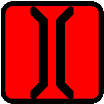 ПРОЕКТ ВНЕСЕНИЯ ИЗМЕНЕНИЙ В ГЕНЕРАЛЬНЫЙ ПЛАН
НИЖНЕУДИНСКОГО МУНИЦИПАЛЬНОГО ОБРАЗОВАНИЯ
Планируемые границы населенного пункта
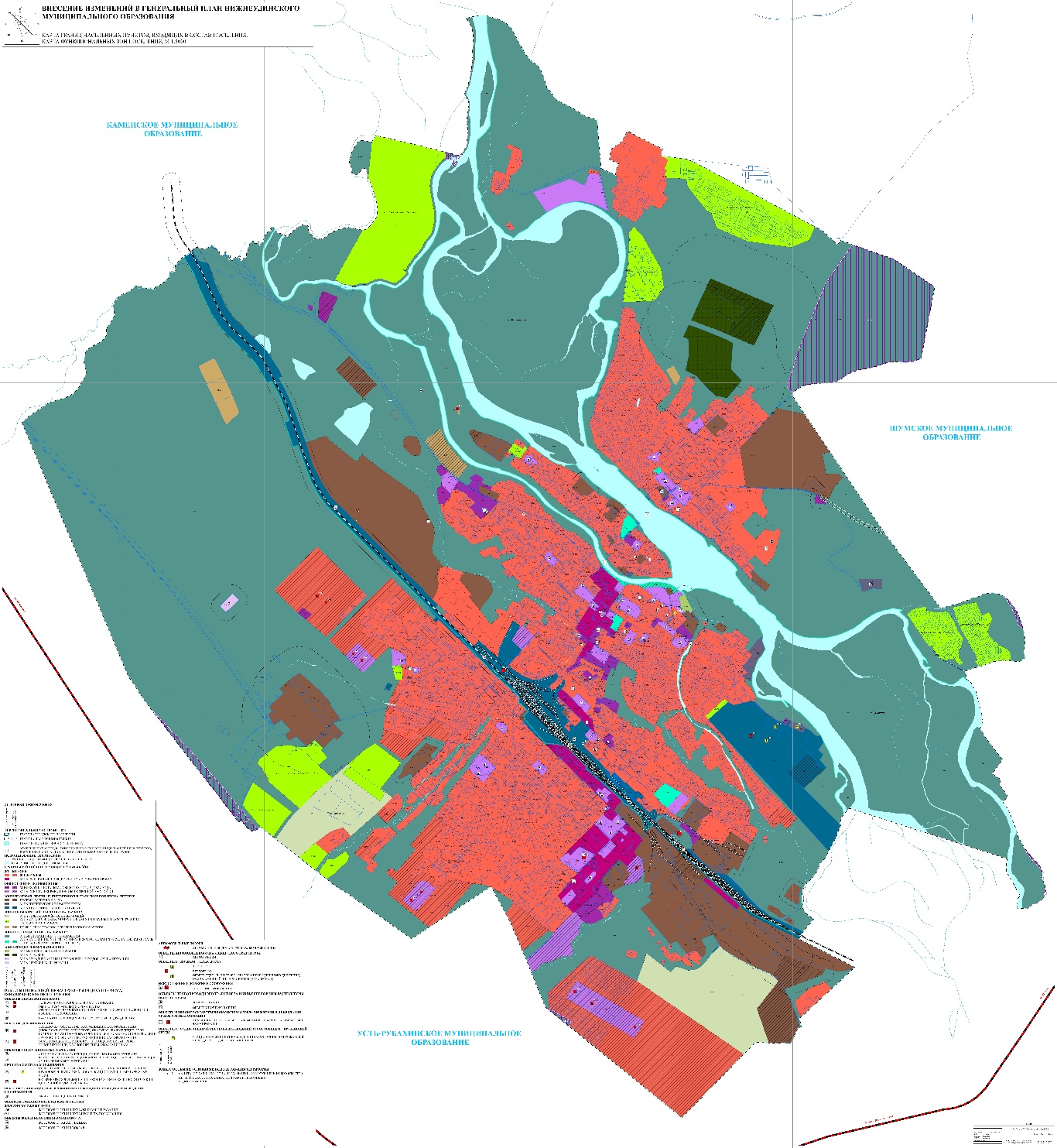 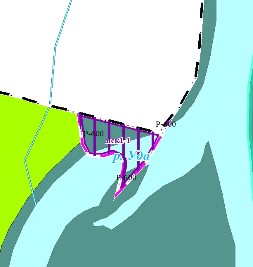 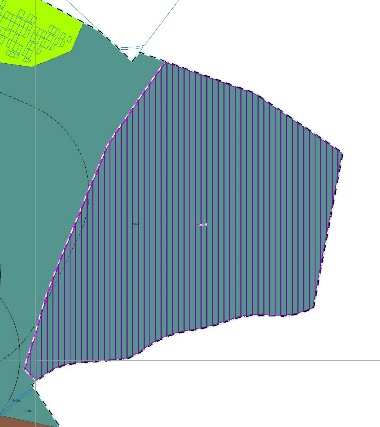 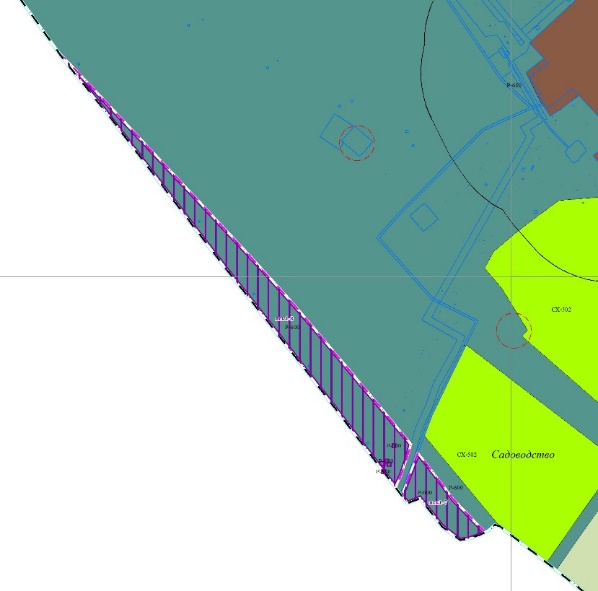 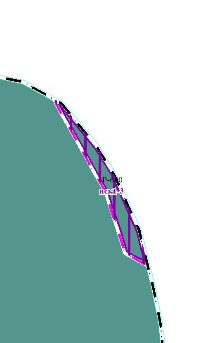 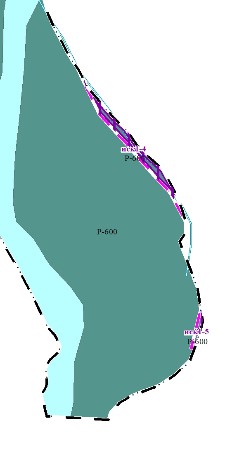 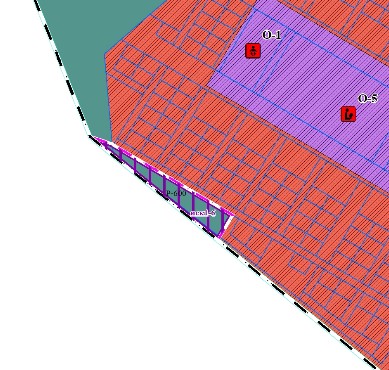 ПРОЕКТ ВНЕСЕНИЯ ИЗМЕНЕНИЙ В ГЕНЕРАЛЬНЫЙ ПЛАН
НИЖНЕУДИНСКОГО МУНИЦИПАЛЬНОГО ОБРАЗОВАНИЯ
СПАСИБО ЗА ВНИМАНИЕ!
664025, Иркутская область, г. Иркутск, ул. Степана Разина дом 31, кв.9
Тел./факс: +7(908)6468362, +7(914)8879336
ПРОЕКТ ВНЕСЕНИЯ ИЗМЕНЕНИЙ В ГЕНЕРАЛЬНЫЙ ПЛАН
НИЖНЕУДИНСКОГО МУНИЦИПАЛЬНОГО ОБРАЗОВАНИЯ